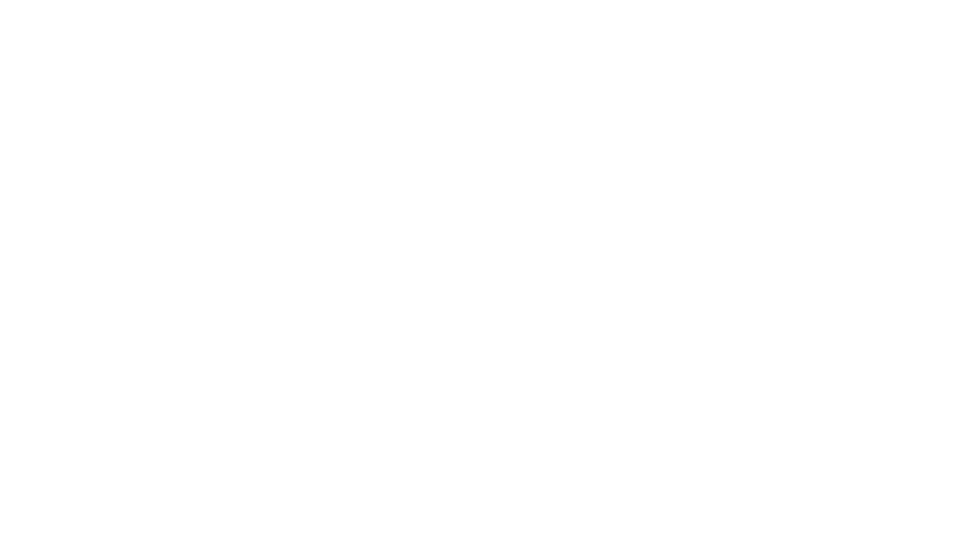 1) What do we measure with a ruler?


2) How do you spell 5?


3) What shape is this?


4) What do we measure with a balance scale?
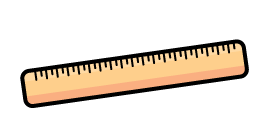 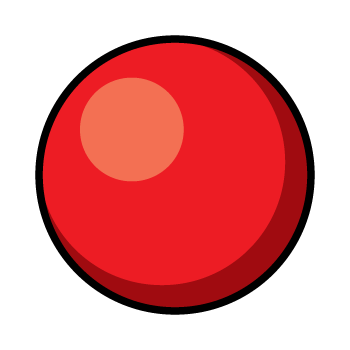 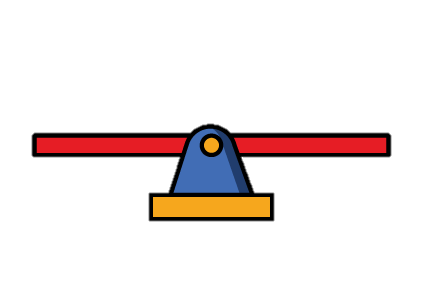 1) What do we measure with a ruler?


2) How do you spell 5?


3) What shape is this?


4) What do we measure with a balance scale?
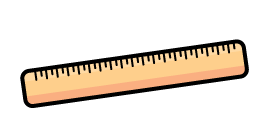 length
five
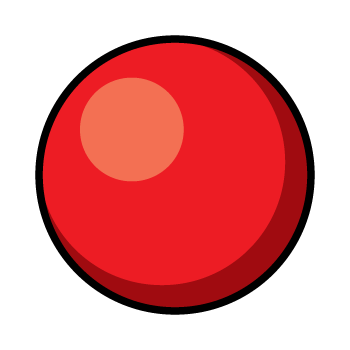 sphere
mass
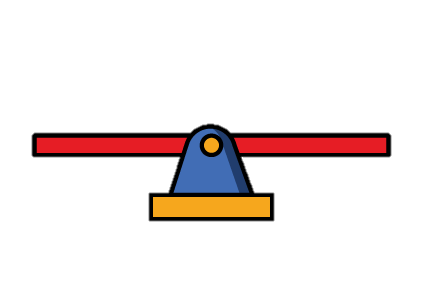 Capacity
Let’s compare!
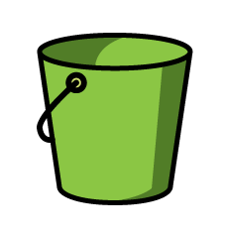 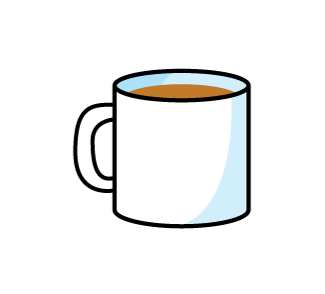 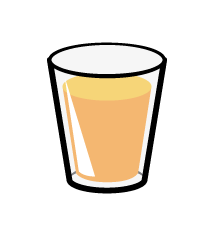 Which has the greatest capacity?
Which has the smallest capacity?
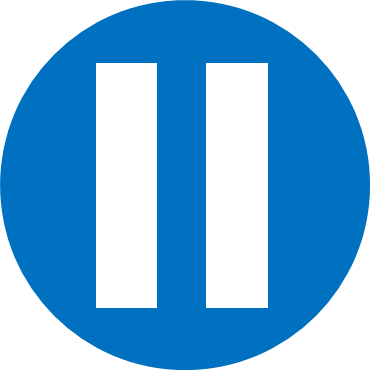 Volume
Have a think
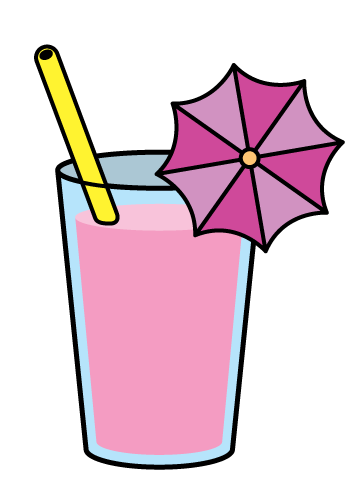 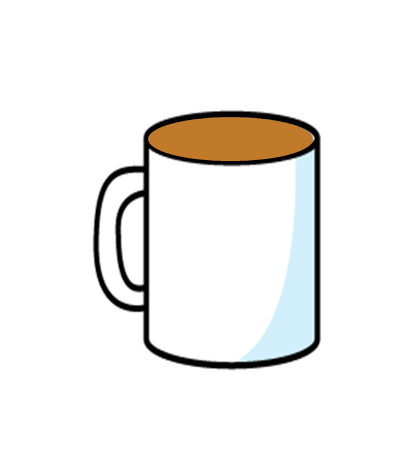 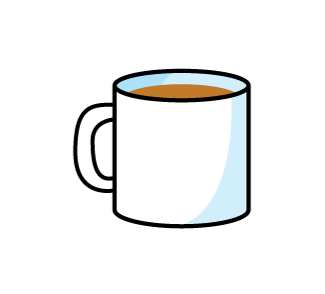 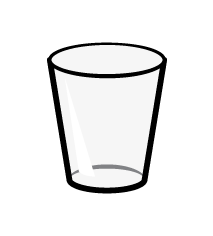 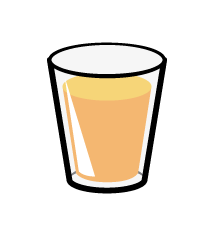 almost 
full
empty
almost 
full
full
almost 
full
How could you describe the volume in each?
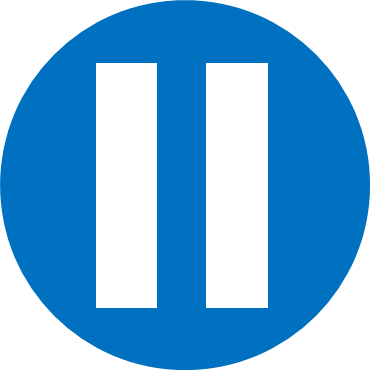 Have a think
If we put in a spoonful of water in the empty glass…
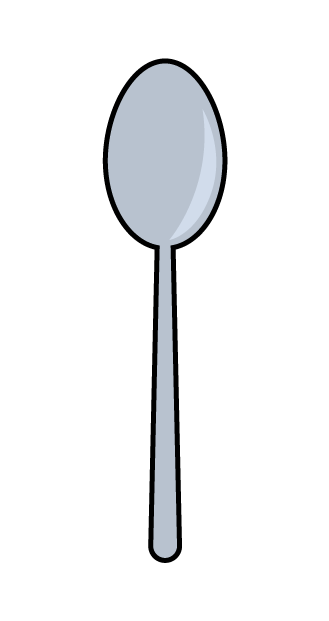 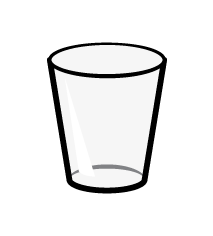 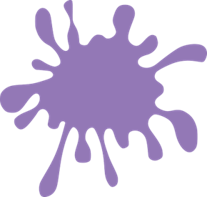 empty
The glass would be almost ______ .
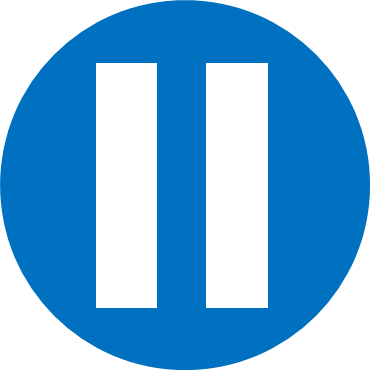 Have a think
What is the volume of coffee in each mug?
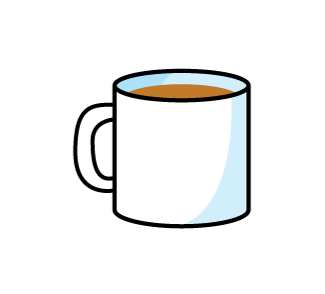 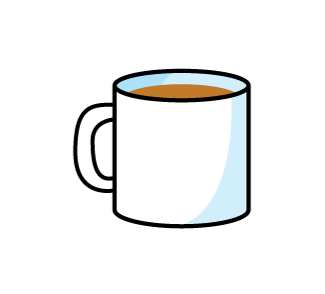 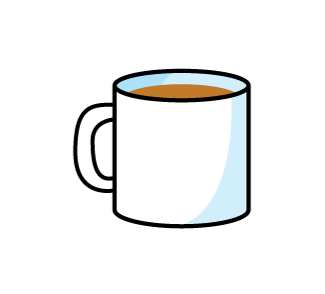 empty
almost 
full
full
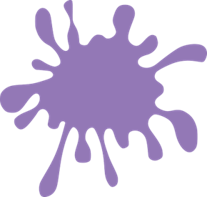 More or less?
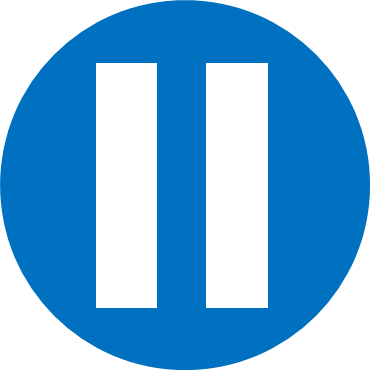 Have a think
Tiny, why don’t you take the one with more tea?
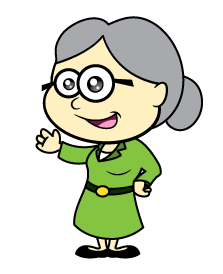 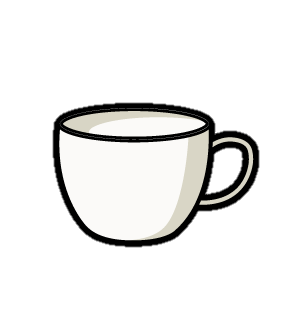 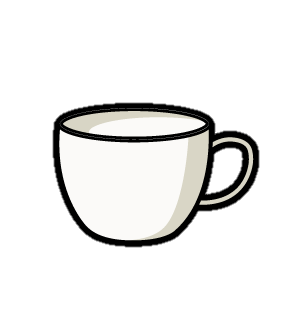 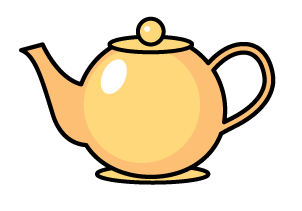 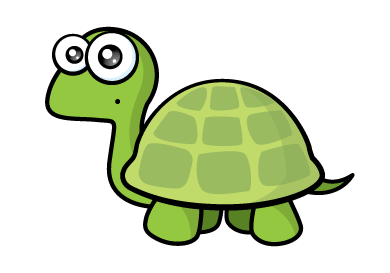 Have a go at questions 1 and 2 on the worksheet
Volume and capacity
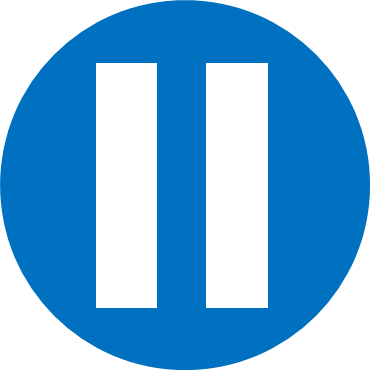 Have a think
Each bottle has a different volume of juice inside.
Each bottle has the same capacity.
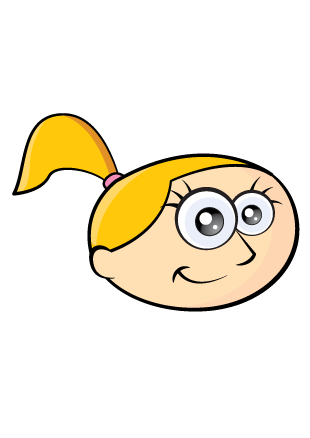 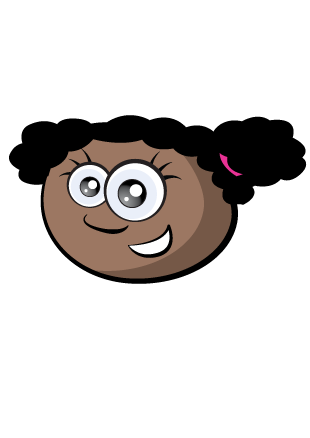 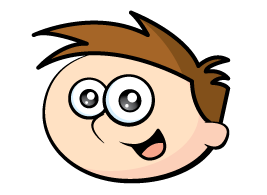 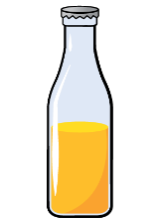 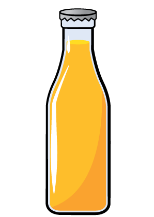 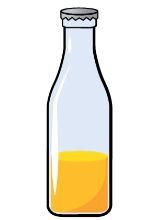 More or less volume?
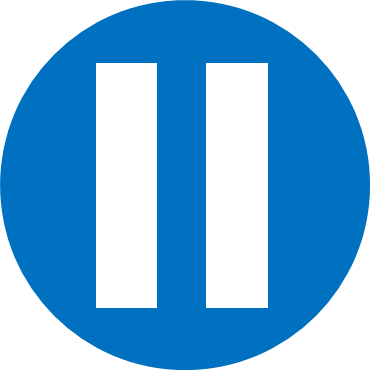 Have a think
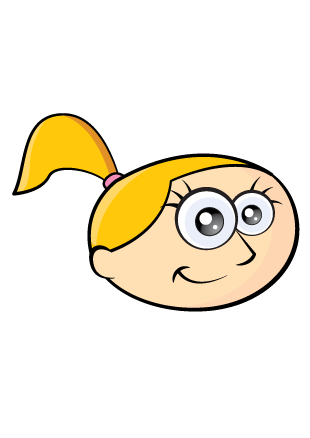 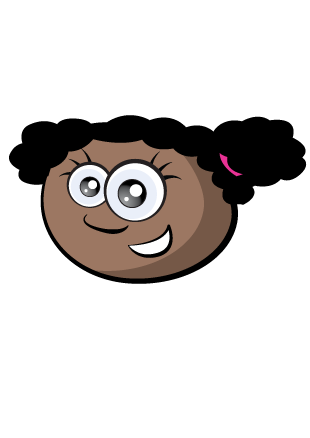 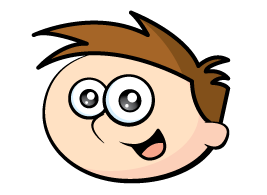 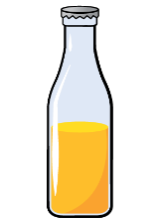 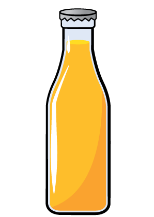 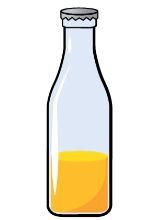 more
Teddy has _______ than Whitney.
less
Whitney has _______ than Eva.
less
Teddy has _______ than Eva.
Have a go at question 3 on the worksheet